VETEMENTS PERDUS
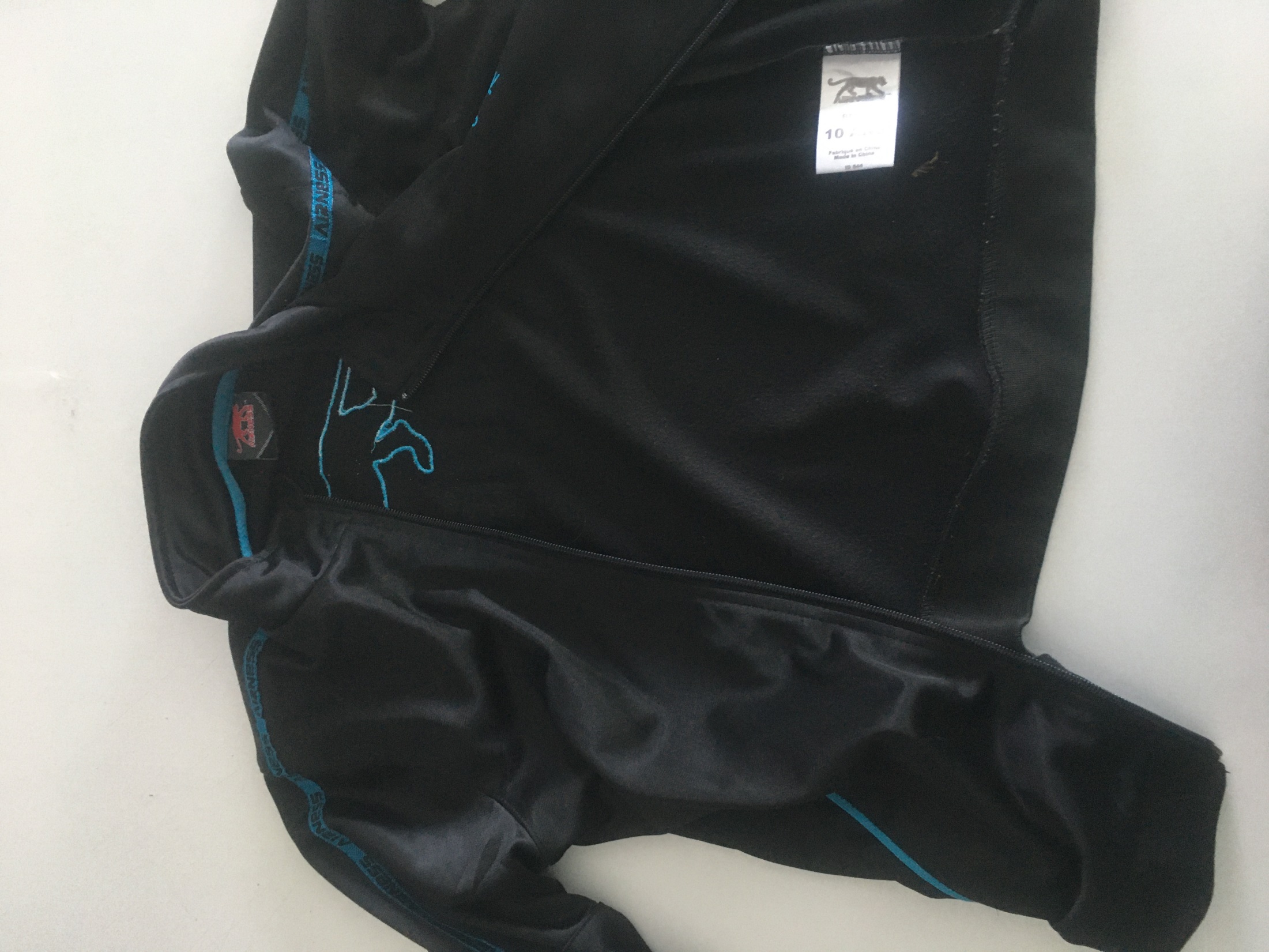 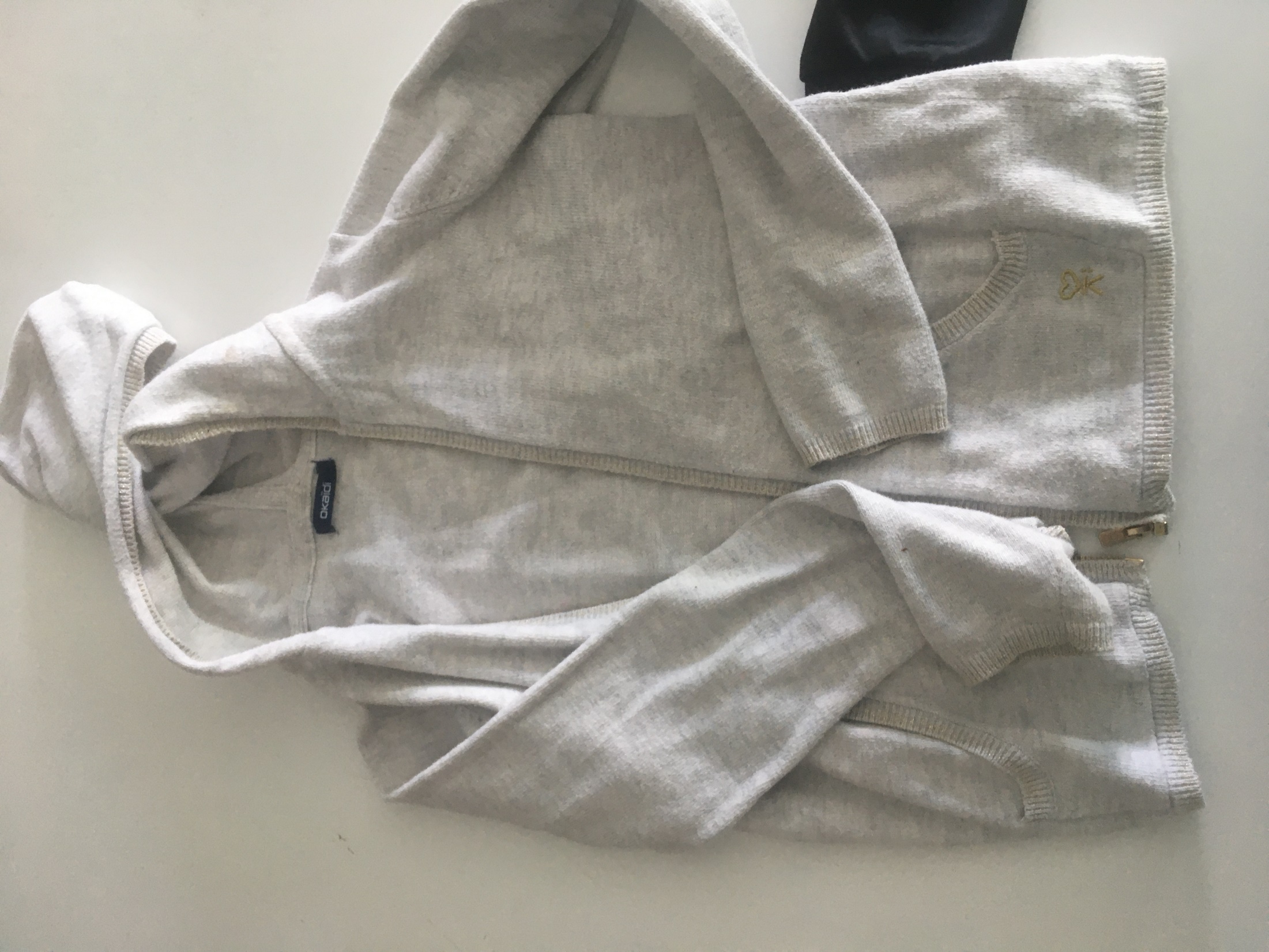 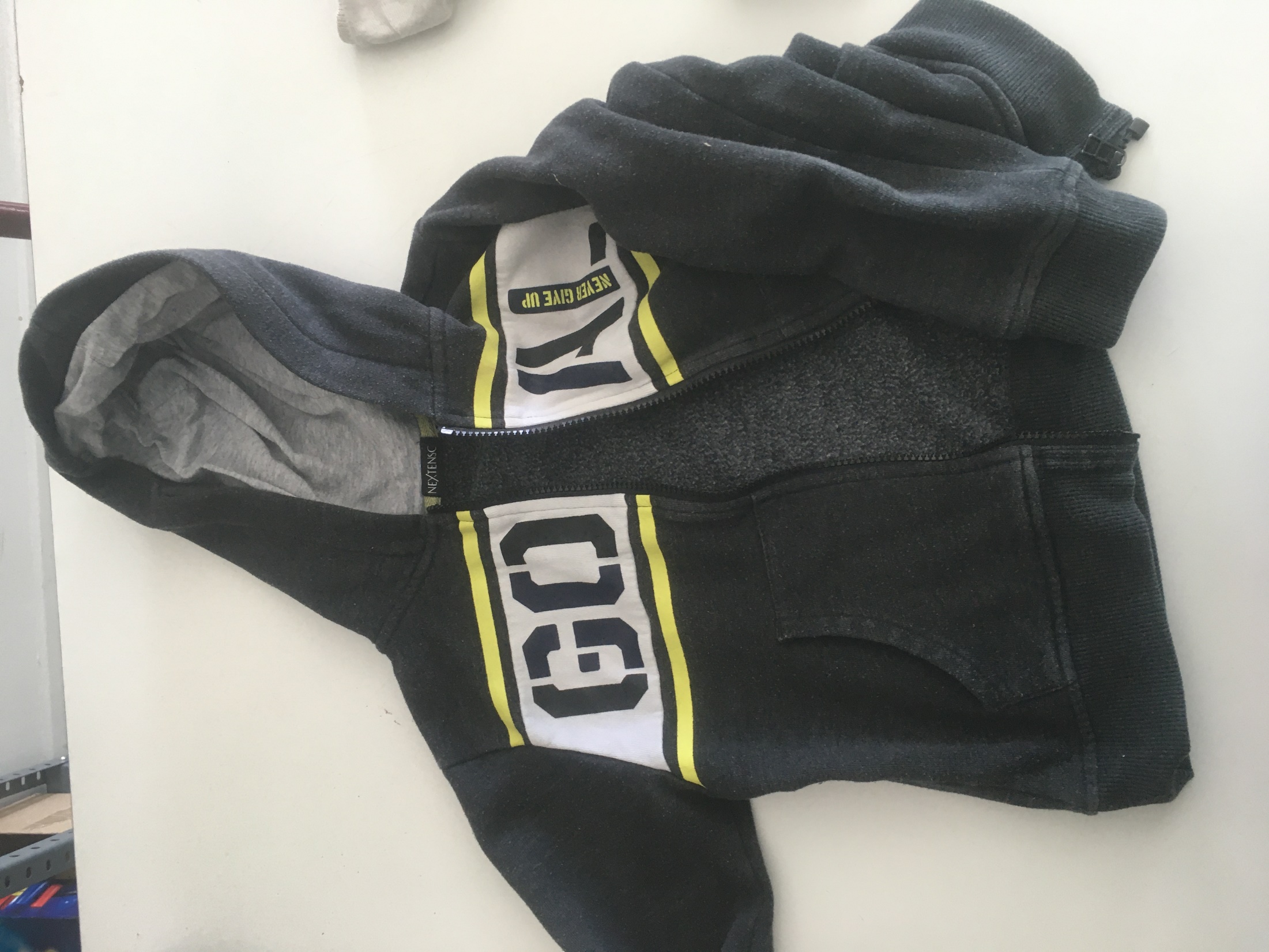 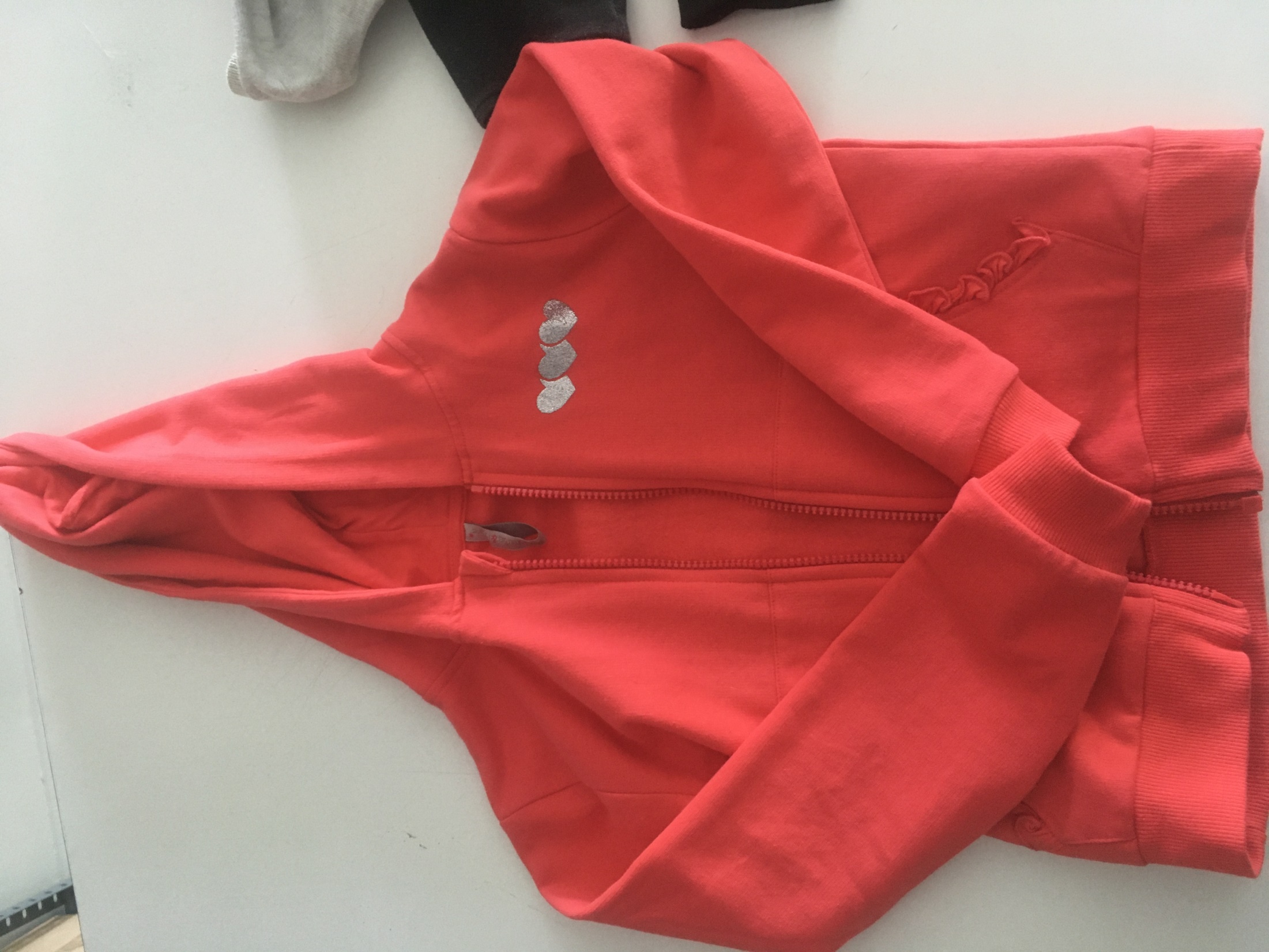 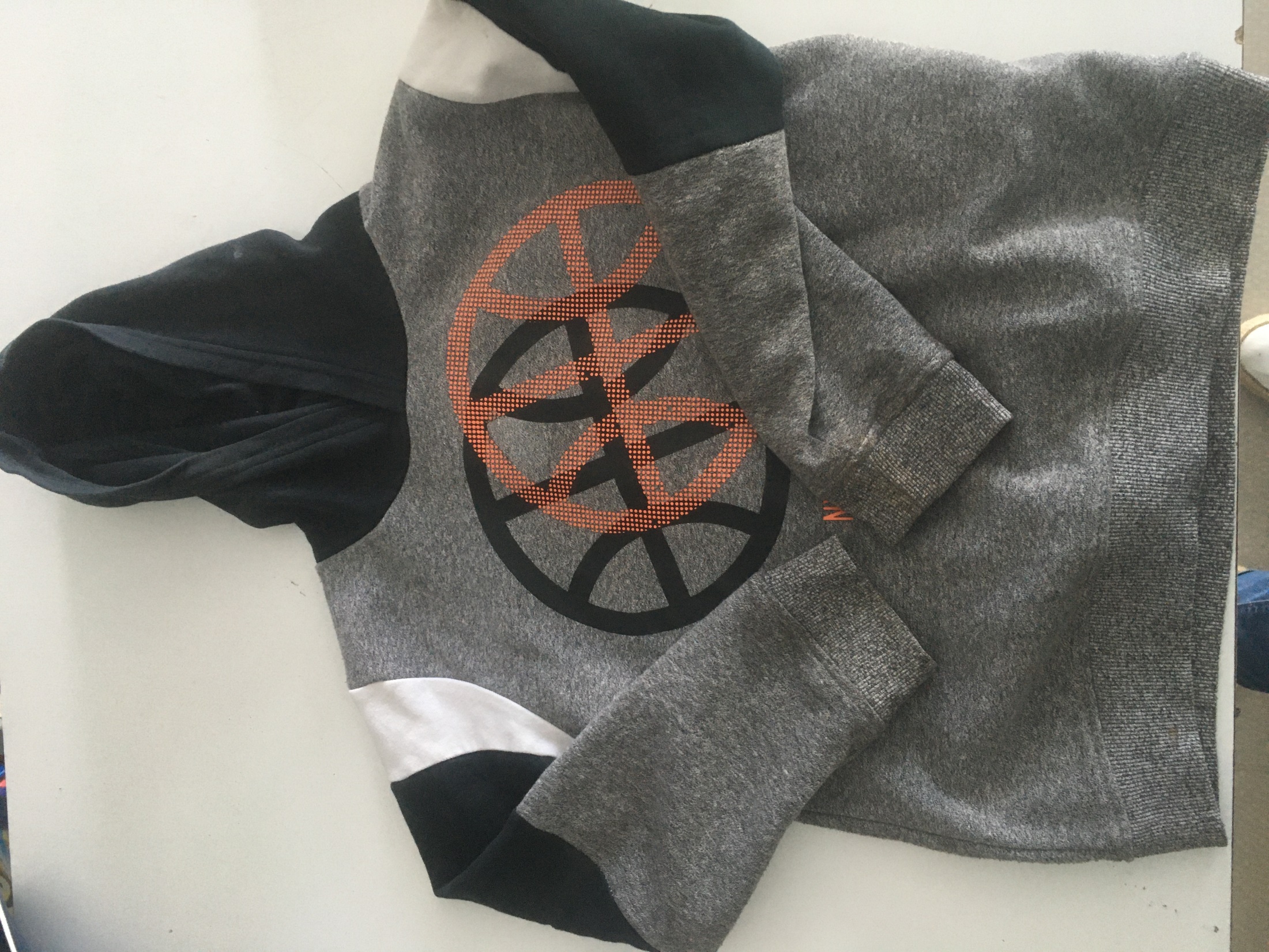 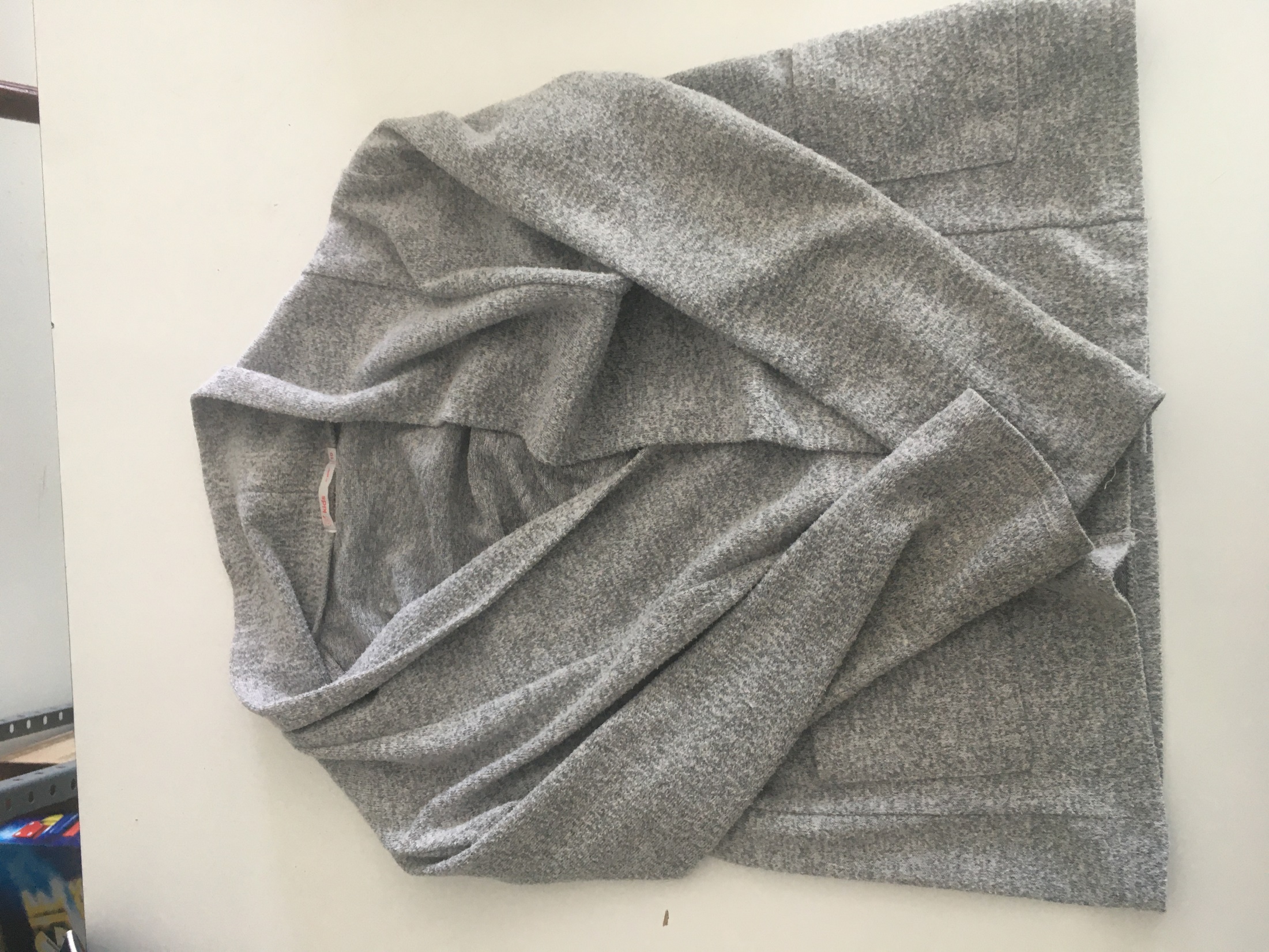 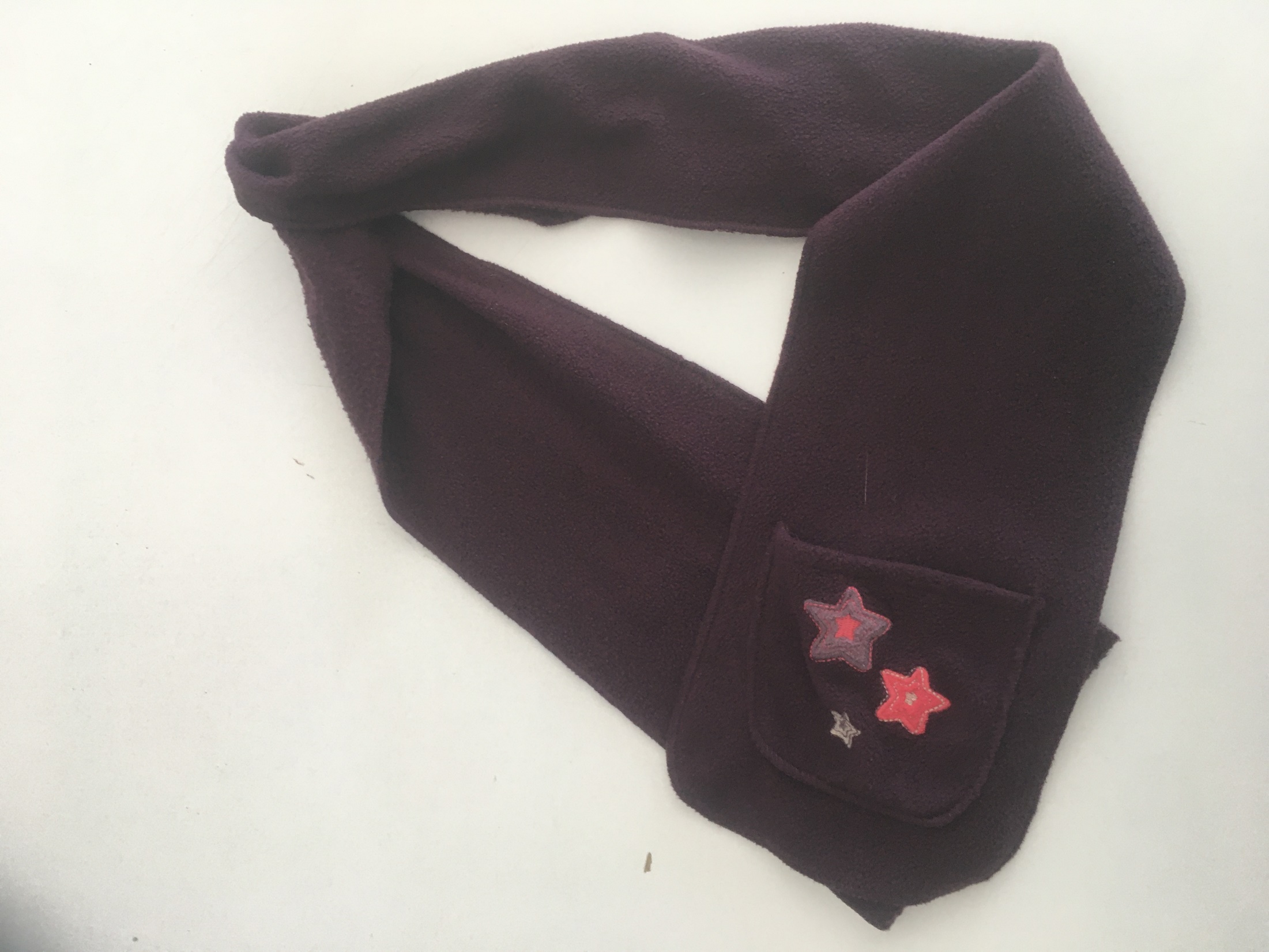 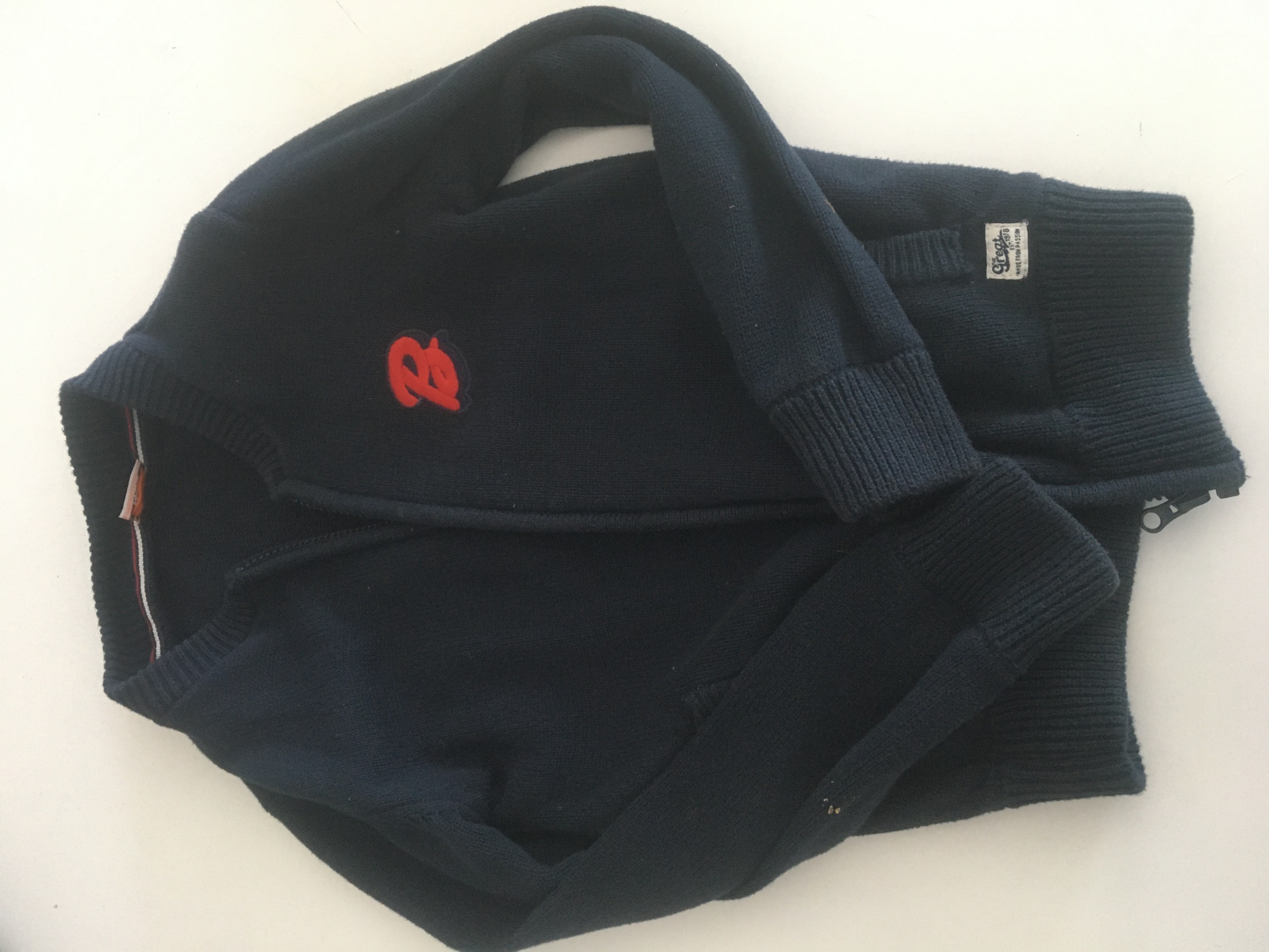 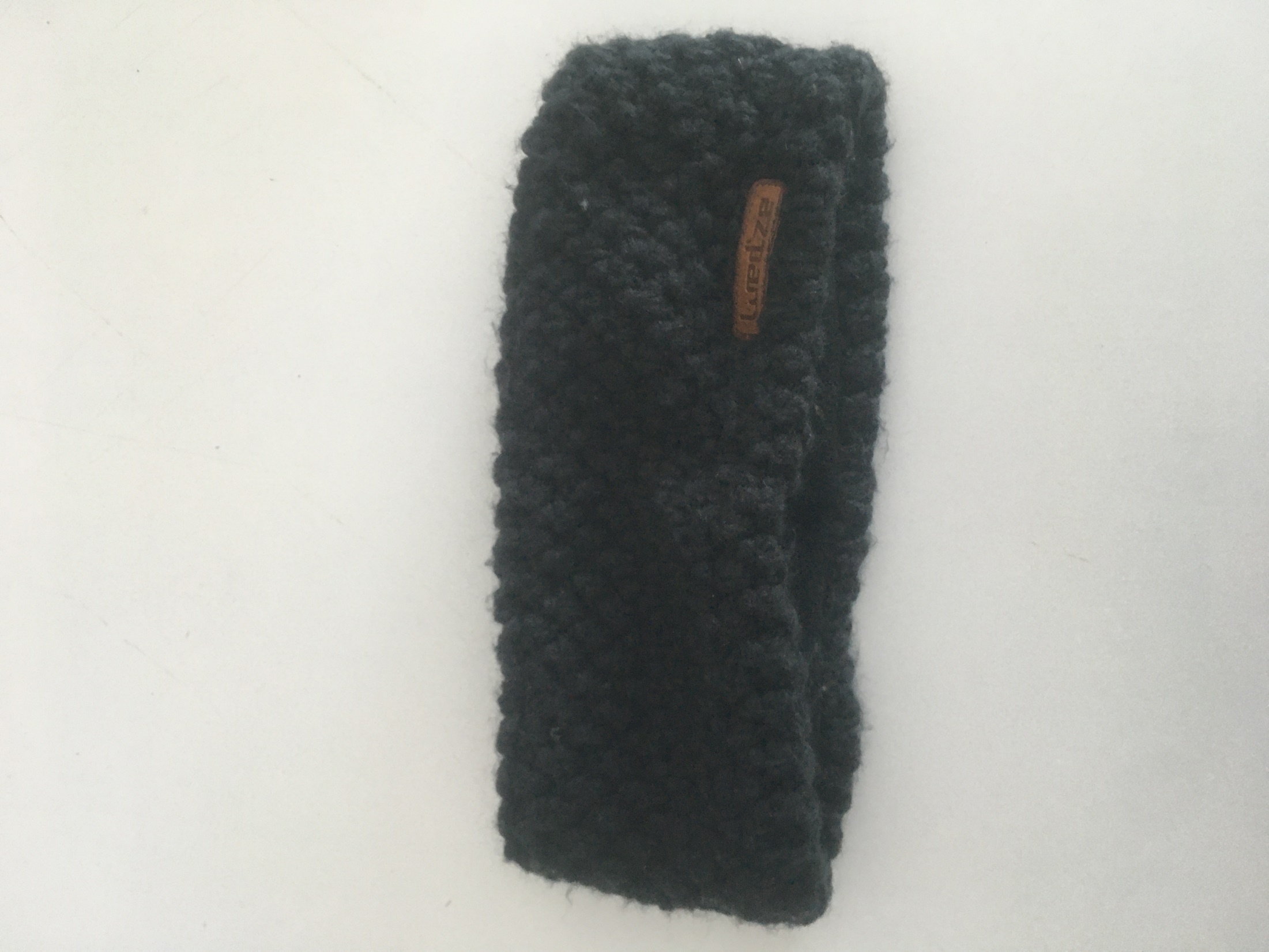 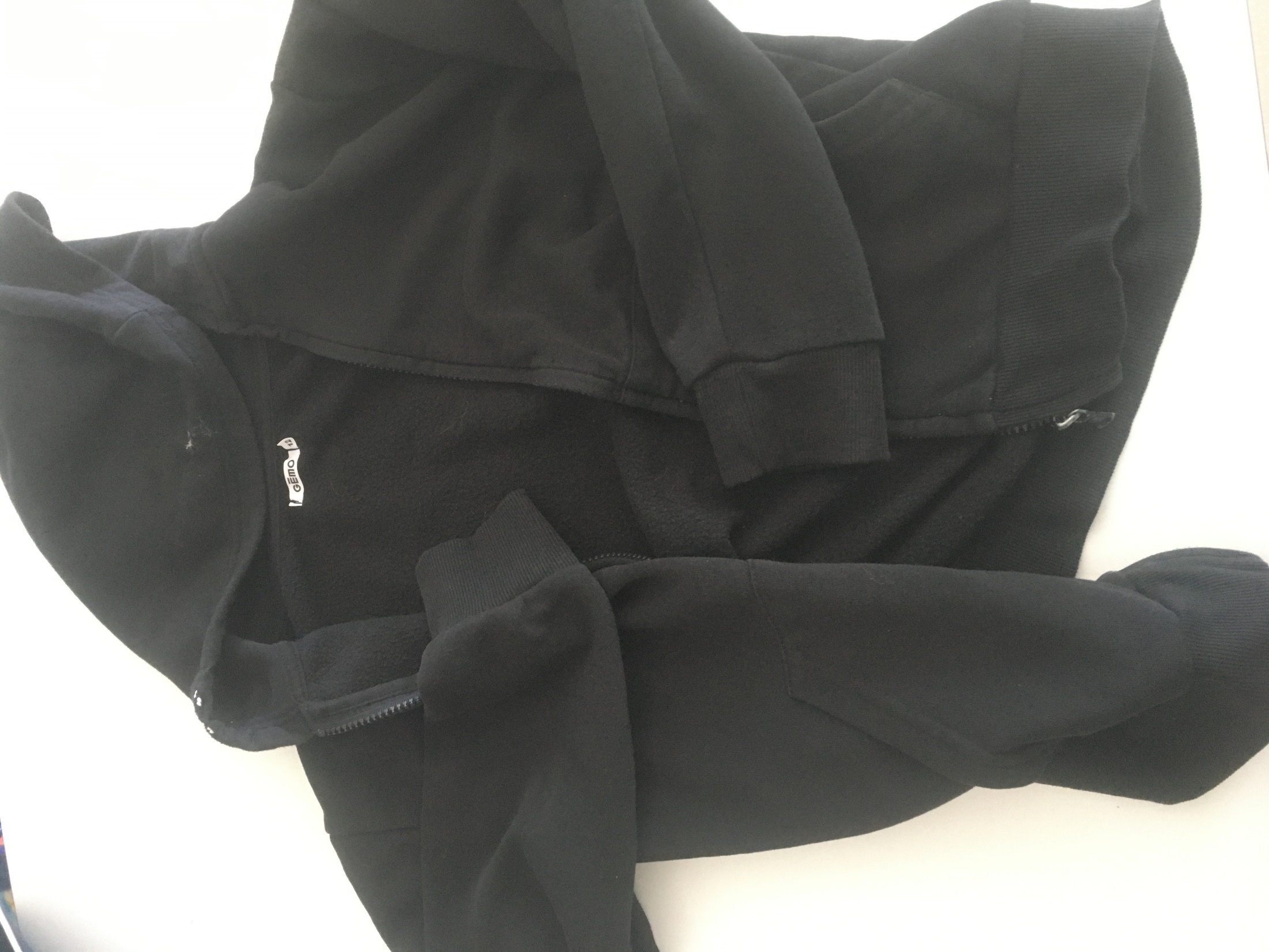 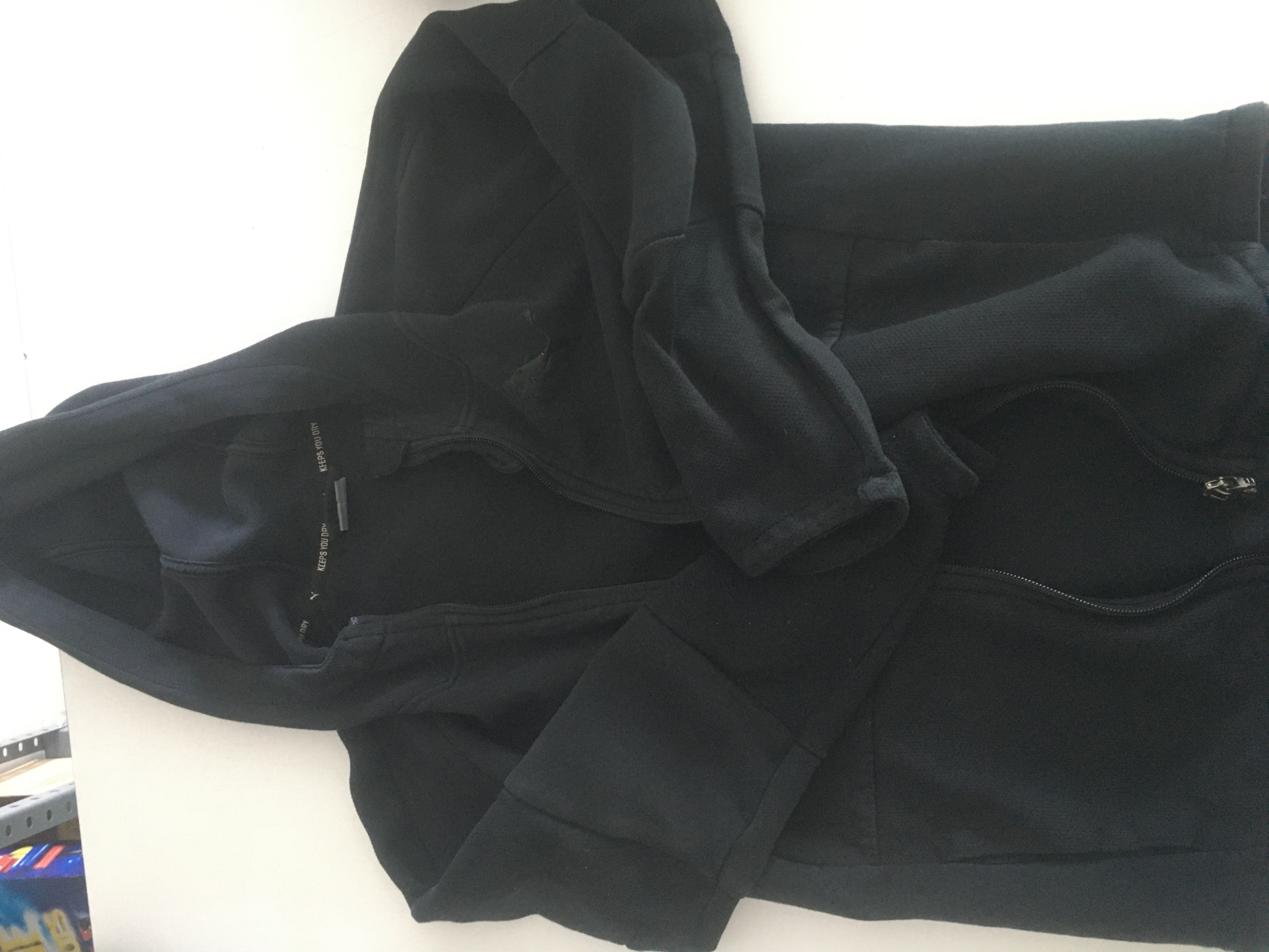